Atbalsts komersantiem P&A aktivitātēm
Tikšanās ar biedrības «BIRTI» Investoru padomes locekļiem
30.10.2013.
Latvijas pētniecības un attīstības mērķi
milj.
Kopējie ieguldījumi pētniecībā un attīstībā:
2020 => 1,5% no IKP
(2011 = 0,7 % no IKP)

Privātā sektora ieguldījumi pētniecībā un attīstībā:
2020 => 50%
(2011 = 24,8%)
[Speaker Notes: stabilu izaugsmi kā vidējā termiņā, tā ilgtermiņā - ekonomiskās izaugsmes potenciāla stiprināšana, paātrinot rūpniecības izaugsmi un paaugstinot tautsaimniecības produktivitāti
Latvijas tautsaimniecības struktūrpolitikas galvenie mērķi un virzieni vidējam termiņam noteikti politikas dokumentos 
Latvijas ilgtspējīgas attīstības stratēģijā „Latvija 2030”
Latvijas Nacionālajā attīstības plānā 2014.-2020.gadam
Latvijas nacionālā reformu programmā „ES 2020” stratēģijas īstenošanai
izvirzīto mērķu sekmīga sasniegšana saistīta ar noteiktām strukturālām izmaiņām tautsaimniecības resursu izvietojumā par labu:
preču un pakalpojumu ar augstāku pievienoto vērtību ražošanai
uz eksportu vērstām nozarēm
lielākiem ieguldījumiem jaunās tehnoloģijās, inovācijā
uzlabojumiem izglītības sistēmā un zinātnes atbalstam.]
Izdevumi P&A ES sadalījumā pa sektoriem, 2011.gadā % no IKP
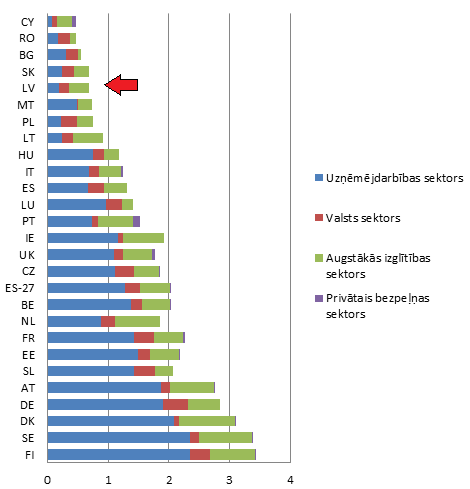 Avots: Eurostat, EL – nav datu
EM atbalsts komersantiem P&A&I 
2014-2020
ES SF tiešās atbalsta aktivitātes uzņēmumu pētniecības un produktu izstrādes kapacitātes stiprināšanai
[Speaker Notes: * - plānotais finansējums pēc FM piedāvātās pārdales]
Atbalsts komersantiem P&A&I 
2014-2020
Uzņēmumu ienākuma nodokļa atlaide investīcijām P&A
Grozījumi likumā «Par uzņēmumu ienākuma nodokli»  paredz noteikt, ka pētniecības un attīstības izmaksas tiek norakstītas trīskāršā apmērā tajā gadā, kad tās radušās, piemērojot noteiktām izmaksu pozīcijām vērtību palielinošu koeficientu - 3. 
Ierobežotas  attiecināmās izmaksas:
zinātniskā personāla vai zinātnes tehniskā personāla  atlīdzība
ārpakalpojumu no zinātniskajām institūcijām iegādes izmaksas 
ārpakalpojumu no akreditētām sertificēšanas, testēšanas un kalibrēšanas institūcijām iegādes izmaksas 
Normu varēs piemērot izmaksām, kas radušās sākot ar 2014.gada 1.jūliju
EM atbalsts komersantiem P&A&I 
2014-2020
Atbalsta aktivitātes inovācijas un uzņēmējdarbības konkurētspējas paaugstināšanai
[Speaker Notes: * - plānotais finansējums pēc FM piedāvātās pārdales]
IZM atbalsts P&A&I 
2014-2020
Paldies par uzmanību!
Ekonomikas ministrija
Adrese: Brīvības iela 55, Rīga, LV-1519Tālrunis: 67013100Fakss: 67280882E-pasts: pasts@em.gov.lv
Mājas lapa: www.em.gov.lv
Twitter: @EM_gov_lv, @siltinam
Youtube: http://www.youtube.com/ekonomikasministrija